Pertemuan 2
Plant Assets,               
Natural Resources, and
Intangible Assets
Depreciation for Partial Year
The following four slides are included to illustrate the calculation of partial-year depreciation expense.
The amounts are consistent with the previous slides illustrating the calculation of depreciation expense.
SO 3  Compute periodic depreciation using different methods.
Depreciation for Partial Year
Illustration:  Barb’s Florists purchased a small delivery truck on October 1, 2011.
Illustration 9-7
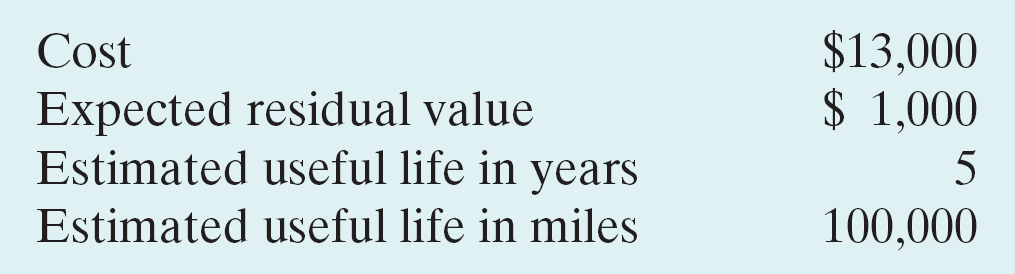 Required:  Compute depreciation using the following. 
(a) Straight-Line       (b) Units-of-Activity       (c) Declining Balance.
SO 3  Compute periodic depreciation using different methods.
Depreciation for Partial Year
Illustration: (Straight-line Method)
SO 3  Compute periodic depreciation using different methods.
Depreciation for Partial Year
Illustration:  (Units-of-Activity Method)
Illustration 9-12
2011
15,000
$ 0.12
$ 1,800
$ 1,800
$ 11,200
2012
30,000
0.12
3,600
5,400
7,600
2013
20,000
0.12
2,400
7,800
5,200
2014
25,000
0.12
3,000
10,800
2,200
2015
10,000
0.12
1,200
12,000
1,000
2011    Journal Entry
Depreciation expense 	1,800
	          Accumulated depreciation		 1,800
SO 3  Compute periodic depreciation using different methods.
Depreciation for Partial Year
Illustration:  (Declining-Balance Method)
SO 3  Compute periodic depreciation using different methods.
Depreciation
Depreciation and Income Taxes
Tax laws often do not require the taxpayer to use the same depreciation method on the tax return that is used in preparing financial statements.
Many corporations use straight-line in their financial statements to maximize net income. At the same time, they use an accelerated-depreciation method on their tax returns to minimize their income taxes.
SO 3  Compute periodic depreciation using different methods.
Depreciation
Revising Periodic Depreciation
Accounted for in the period of change and future periods (Change in Estimate).
Not handled retrospectively.
Not considered error.
SO 4  Describe the procedure for revising periodic depreciation.
Depreciation
Illustration:  Assume that Barb’s Florists decides on January 1, 2014, to extend the useful life of the truck one year because of its excellent condition. The company has used the straight-line method to depreciate the asset to date, and book value is $5,800 ($13,000 - $7,200).
Questions:
What is the journal entry to correct                               the prior years’ depreciation?
Calculate the depreciation expense                               for 2014.
No Entry 
Required
SO 4  Describe the procedure for revising periodic depreciation.
Depreciation
First, establish Book Value at the date of change in estimate.
Book value, 1/1/14 	$5,800
Residual value	
Depreciable cost	
Useful life (revised)      /
Annual depreciation
- 1,000
4,800
3 years
$ 1,600
Illustration 9-17
Journal entry for 2014
Depreciation expense 	1,600
	Accumulated depreciation 		1,600
SO 4  Describe the procedure for revising periodic depreciation.
Depreciation
Review Question
When there is a change in estimated depreciation:
a. 	previous depreciation should be corrected.
b. 	current and future years’ depreciation should be revised.
c. 	only future years’ depreciation should be revised.
d. 	None of the above.
SO 4  Describe the procedure for revising periodic depreciation.
Copyright
“Copyright © 2011 John Wiley & Sons, Inc. All rights reserved. Reproduction or translation of this work beyond that permitted in Section 117 of the 1976 United States Copyright Act without the express written permission of the copyright owner is unlawful. Request for further information should be addressed to the Permissions Department, John Wiley & Sons, Inc. The purchaser may make back-up copies for his/her own use only and not for distribution or resale. The Publisher assumes no responsibility for errors, omissions, or damages, caused by the use of these programs or from the use of the information contained herein.”